第五章  盒子模型
圆角
元素类型的转换
背景属性
阴影
HTML
✎ 学习目标
掌握盒子的相关属性，能够制作常见的盒子模型效果。
掌握背景属性的设置方法，能够设置背景颜色和图像。
掌握
掌握
1
2
4
3
理解渐变属性的原理，能够设置渐变背景。
掌握元素类型的分类，能够进行元素类型的转换。
理解
掌握
 目录
认识盒子模型
盒子模型的相关属性
CSS3新增盒子模型属性
元素的类型和转换
块元素垂直外边距的合并
阶段案例——制作音乐排行榜
5.4
5.5
5.1
5.2
5.6
5.3
☞点击查看本小节知识架构
☞点击查看本小节知识架构
☞点击查看本小节知识架构
☞点击查看本小节知识架构
 知识架构
5.2 盒子模型的相关属性
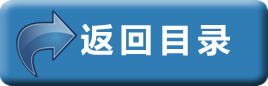 边框属性
5.2.1
内边距属性
背景属性
5.2.2
5.2.4
外边距属性
盒子的宽与高
5.2.3
5.2.5
 知识架构
5.3 CSS3新增盒子模型属性
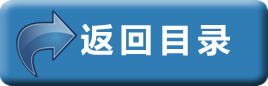 颜色透明度
5.3.1
圆角
5.3.2
5.3.3
图片边框
多背景图像
阴影
5.3.6
5.3.5
5.3.5
5.3.7
渐变
修剪背景图像
 知识架构
5.4 元素的类型和转换
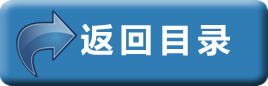 元素的类型
5.4.1
<div>和<span>标签
5.4.2
元素类型的转换
5.4.3
 知识架构
5.5 块元素垂直外边距的合并
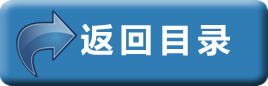 相邻块元素垂直外边距的合并
5.5.1
嵌套块元素垂直外边距的合并
5.5.2
章节概要
盒子模型是网页布局的基础，只有掌握了盒子模型的各种规律和特征，才可以更好地控制网页中各个元素所呈现的效果。
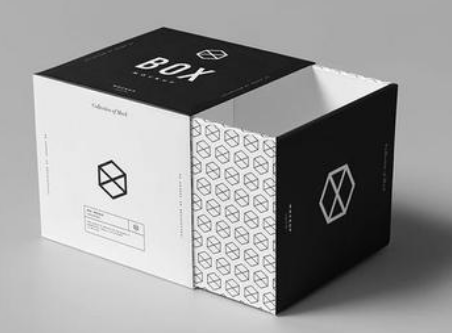 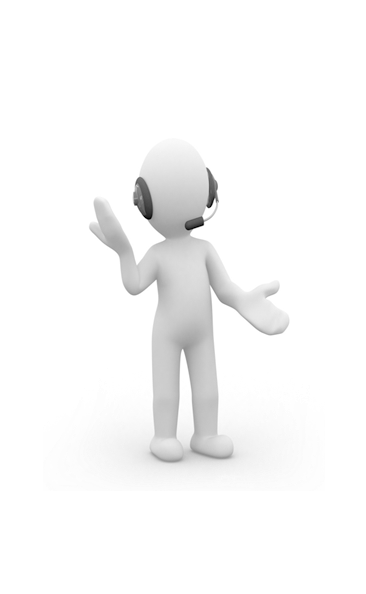 本章将对盒子模型的概念、盒子相关属性进行详细讲解。
5.1 认识盒子模型
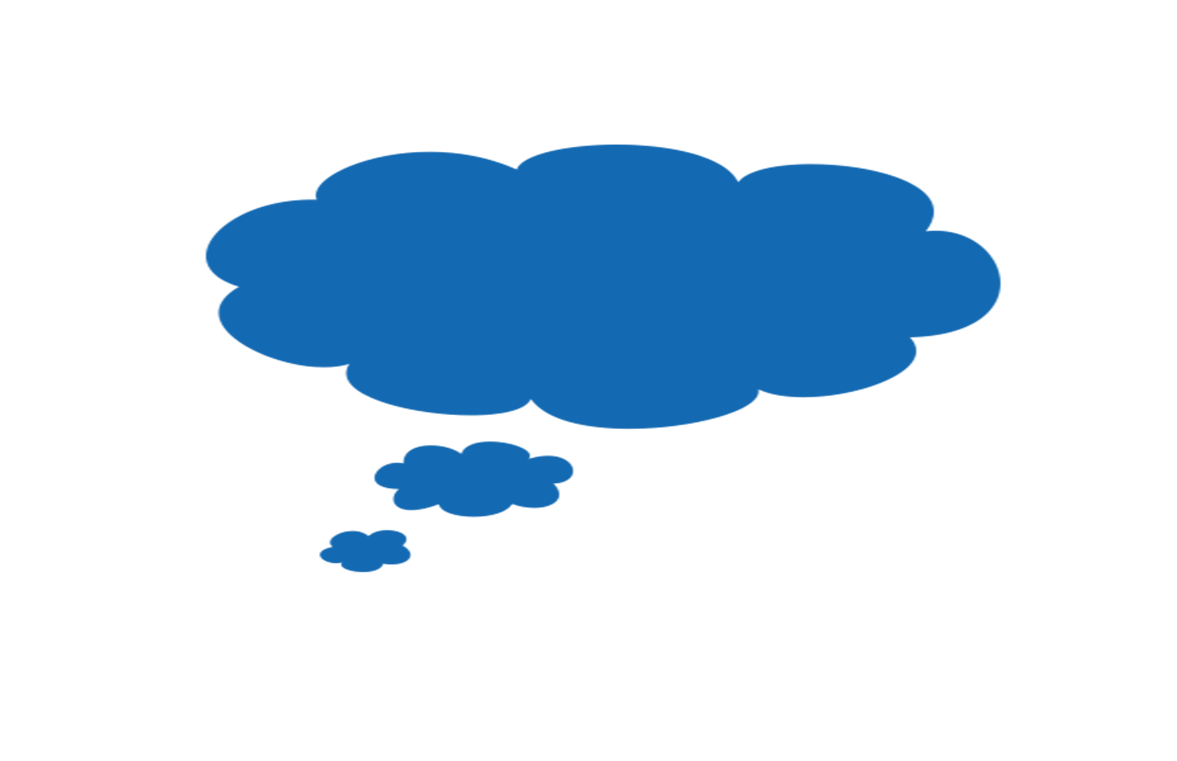 什么是盒子模型？
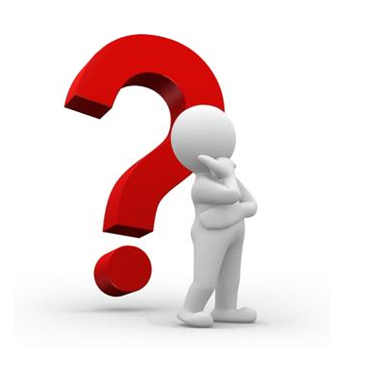 5.1 认识盒子模型
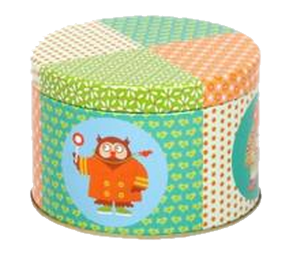 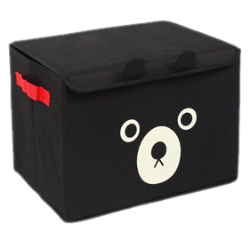 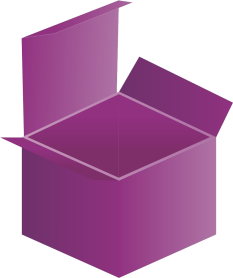 联想一下生活中常见的盒子模型？
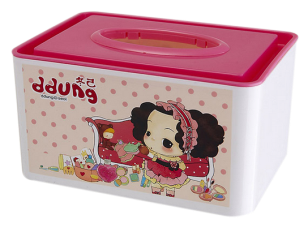 它们的共同特点
所谓盒子模型就是把HTML页面中的元素看作是一个矩形的盒子，也就是一个盛装内容的容器。

每个矩形都由元素的内容（content）、内边距（padding）、边框(border)和外边距(margin)组成。
看透网页布局的本质
网页布局过程：
1. 先准备好相关的网页元素，网页元素基本都是盒子Box。
2. 利用CSS设置好盒子样式，然后摆放到相应位置。
3. 往盒子里面装内容.
网页布局的核心本质:就是利用css摆盒子。
CSS盒子模型本质上是一个盒子，封装周围的HTML元素，它包括:边框、外边距、内边距、和实际内容
页面布局要学习三大核心，盒子模型,浮动和定位.
5.1 认识盒子模型
以手机盒子为例，分析盒子模型
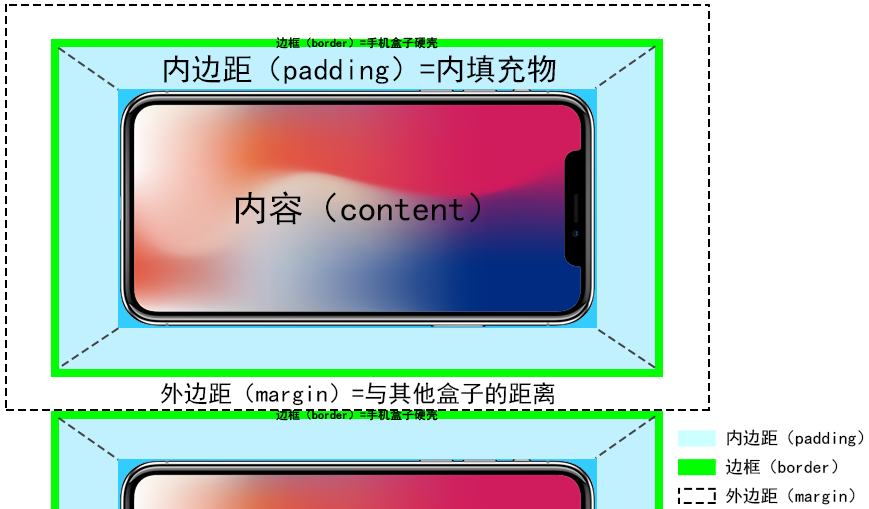 5.2  盒子模型相关属性
要想随心所欲地控制页面中每个盒子的样式，还需要掌握盒子模型的相关属性，盒子模型的相关属性就是宽高、边框、边距、背景等
能够认识 盒子模型的组成 ，能够掌握盒子模型 边框、内边距、外边距 、背景的设置方法
学习路径：
1.	盒子模型的介绍
2.	内容区域的宽度和高度
3.	边框（ border ）
4.	内边距（ padding ）
5.	外边距（margin）
6.背景属性（background）
1.1 盒子模型的介绍

1.	盒子的概念
1.	页面中的每一个标签，都可看做是一个 “盒子”，通过盒子的视角更方便的进行布局
2.	浏览器在渲染（显示）网页时，会将网页中的元素看做是一个个的矩形区域，我们也形象的称之为 盒子
2.	盒子模型
	CSS 中规定每个盒子分别由：内容区域（content）、内边距区域（padding）、边框区域（border）、外边距区域（margin）构成，这就是 盒子模型
3.	记忆：可以联想现实中的包装盒
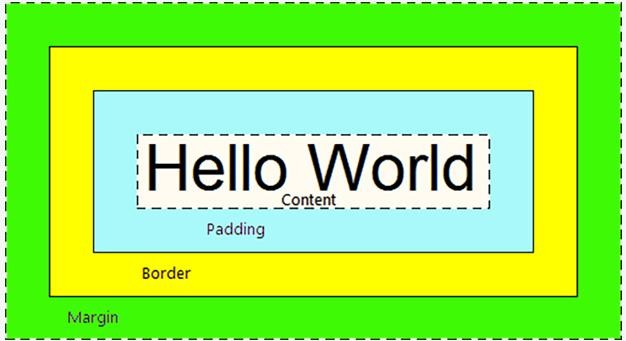 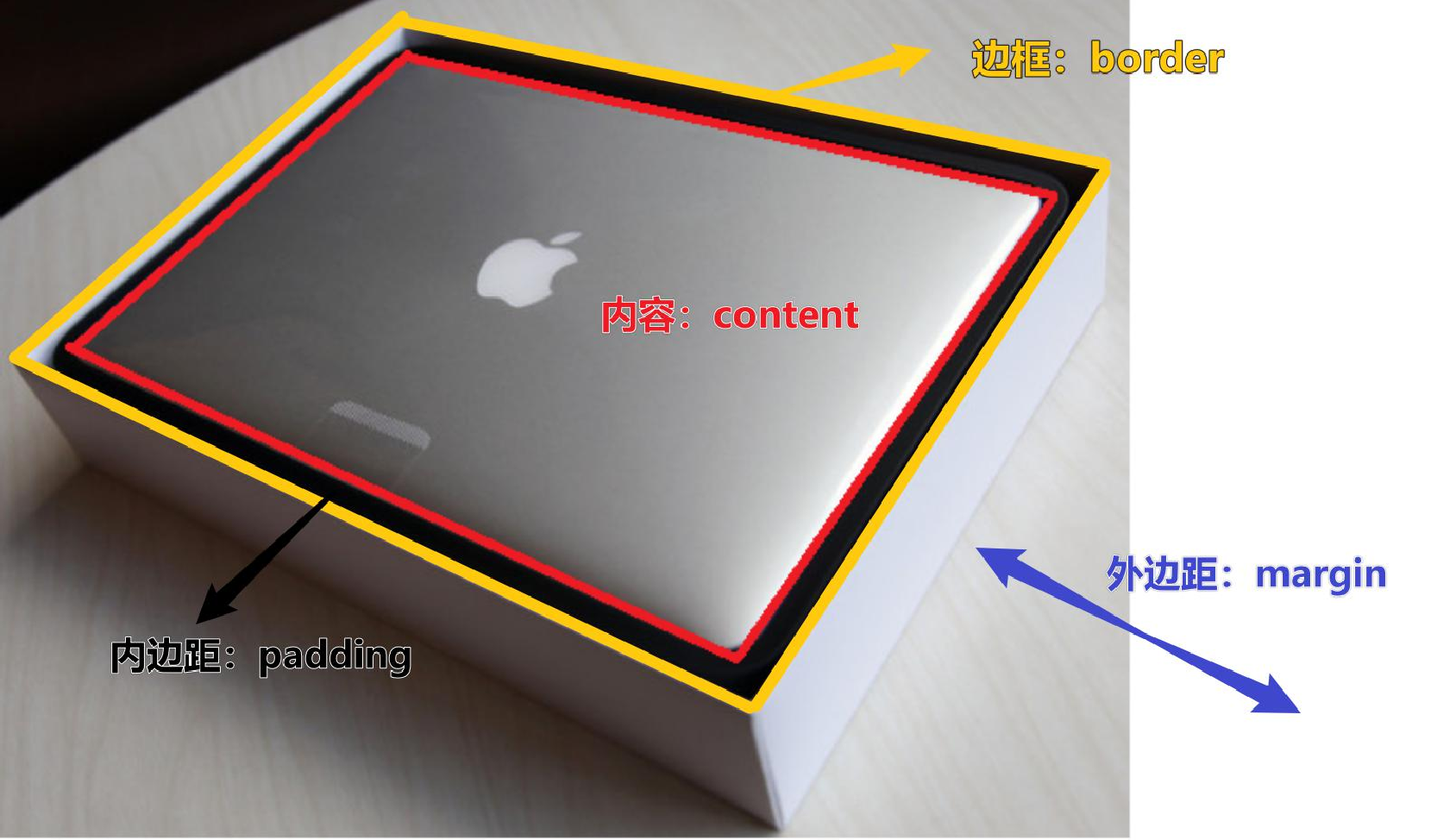 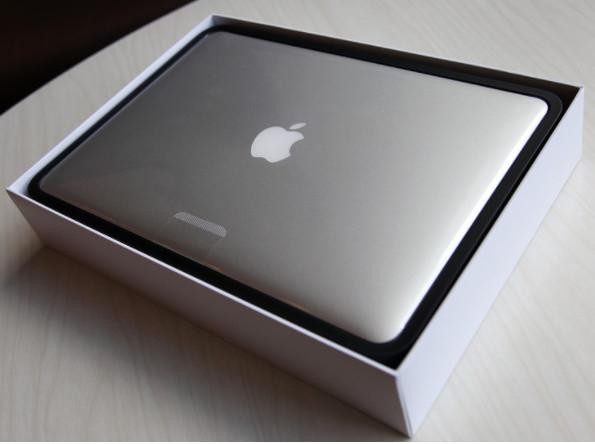 5.2  盒子模型相关属性
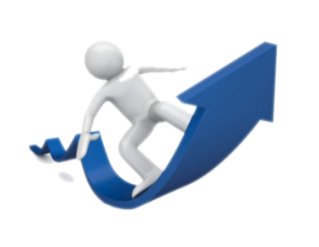 5.2.1 边框属性
为了分割页面中不同的盒子，常常需要给元素设置边框效果。
none：没有边框
solid：边框为单实线
dashed：边框为虚线
dotted：边框为点线
double：边框为双实线
5.2  盒子模型相关属性
5.2.1 边框属性
CSS边框属性
边框样式（border-style）属性值
border-style综合属性
border-style:solid ; /*四边均为实线*/
border-style:solid dotted ;  /*上下实线、左右点线*/
border-style:solid dotted dashed; /*上实线、左右点线、下虚线*/
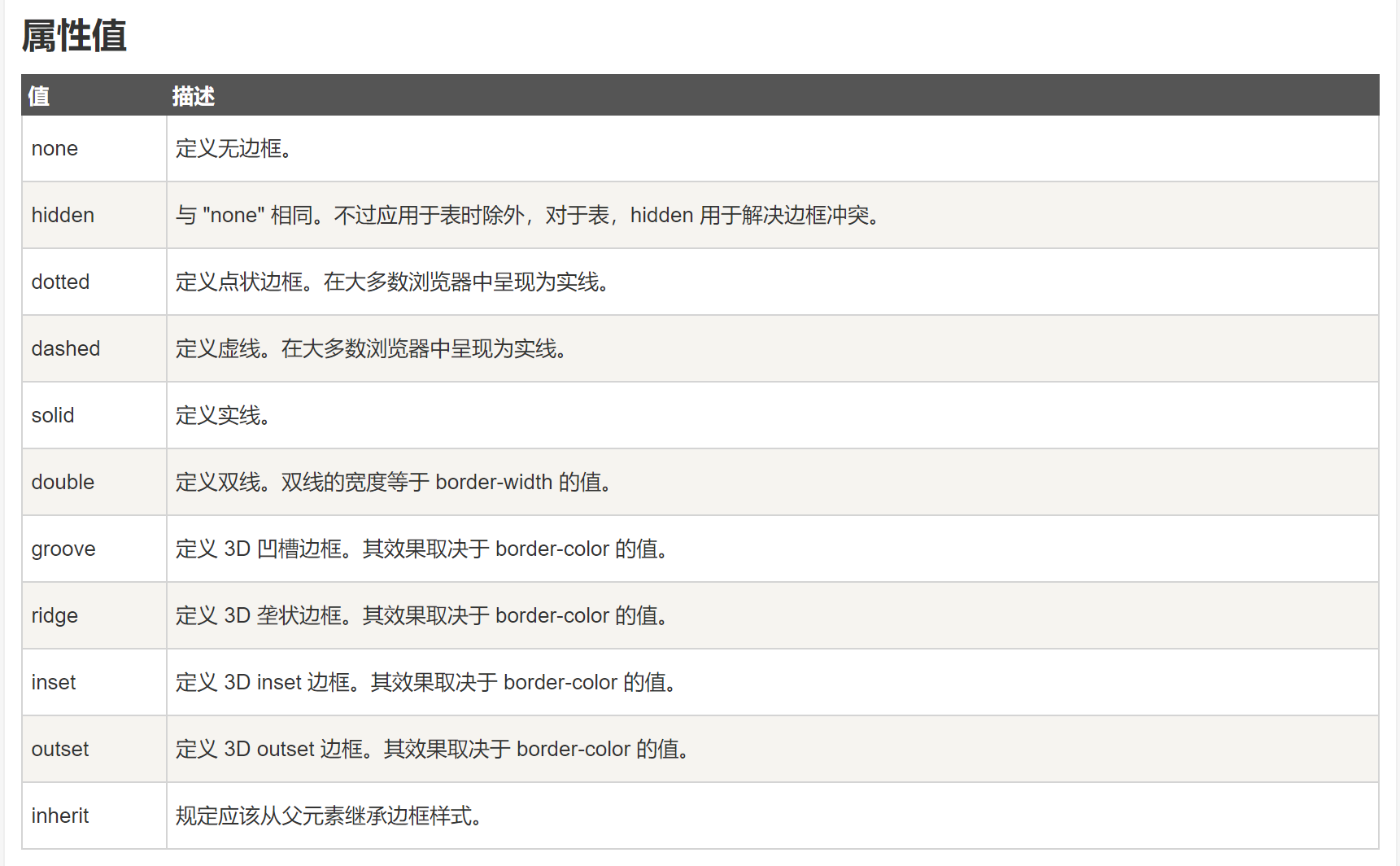 5.2  盒子模型相关属性
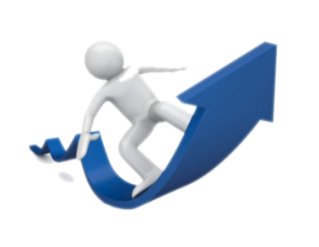 5.2.1 边框属性
CSS边框属性
边框样式（border-style）
边框宽度（border-width）属性值
在设置边框宽度时，必须同时设置边框样式，如果未设置样式或设置为none，则不论宽度设置为多少都无效。
注意：常用取值单位为像素。
5.2  盒子模型相关属性
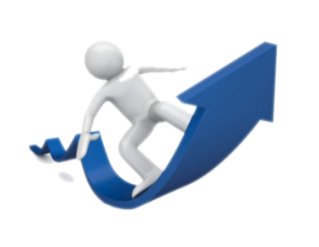 5.2.1 边框属性
CSS边框属性
边框样式（border-style）
border-width综合属性
边框宽度（border-width）属性值
border-width:5px; /*四边宽度均为5像素*/
border-width:5px 3px ; /*上下边框5像素宽度、左右边框3像素宽度*/
border-width:5px 3px 4px; /*上边框5像素宽、左右边框3像素宽度、下边框4像素宽度*/
颜色值，例：red、green
#十六进制色值，例：#ccc
rgb(r,g,b)，例：rgb(30,0,0)
rgb(r%,g%,b%)
5.2  盒子模型相关属性
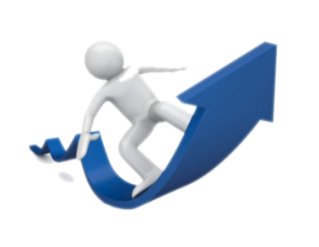 5.2.1 边框属性
CSS边框属性
边框样式（border-style）
边框宽度（border-width）
#十六进制色值，例：#ccc
实际工作中最常用
边框颜色（border-color）属性值
5.2  盒子模型相关属性
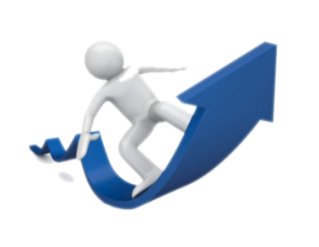 5.2.1 边框属性
CSS边框属性
边框样式（border-style）
border-color综合属性
边框宽度（border-width）
边框颜色（border-color）属性值
border-color:#f00; /*四边均为红色*/
border-color:#f00 #00f ; /*上下红色、左右蓝色*/
border-color:#f00 #00f #0f0; /*上红色、左右蓝色、下绿色*/
5.2  盒子模型相关属性
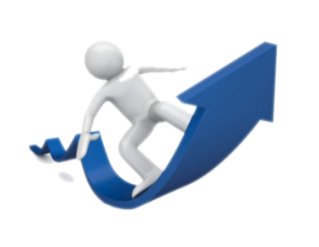 5.2.1 边框属性
CSS边框属性
边框样式（border-style）
CSS3在原边框颜色属性（border-color）的基础上派生了4个边框颜色属性。
边框宽度（border-width）
边框颜色（border-color）属性值
border-top-colors
border-right-colors
border-bottom-colors
border-left-colors
5.2  盒子模型相关属性
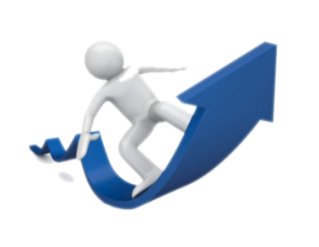 5.2.1 边框属性
CSS边框属性
边框样式（border-style）
例如对段落文本<p>添加渐变边框效果，示例代码如下：
边框宽度（border-width）
边框颜色（border-color）属性值
p{
	border-style:solid;
	border-width:10px;
	-moz-border-top-colors:#a0a #909 #808 #707 #606 #505 #404 #303;
	-moz-border-right-colors:#a0a #909 #808 #707 #606 #505 #404 #303;
	-moz-border-bottom-colors:#a0a #909 #808 #707 #606 #505 #404 #303;
	-moz-border-left-colors:#a0a #909 #808 #707 #606 #505 #404 #303;
}
5.2  盒子模型相关属性
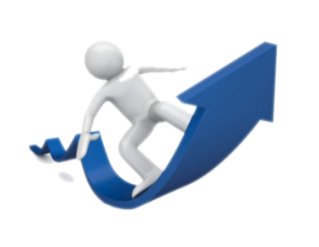 5.2.1 边框属性
CSS边框属性
边框样式（border-style）
border-top:上边框宽度 样式 颜色;

border-right:右边框宽度 样式 颜色;

border-bottom:下边框宽度 样式 颜色;

border-left:左边框宽度 样式 颜色;

border:四边宽度 样式 颜色;
边框宽度（border-width）
边框颜色（border-color）
注意：宽度、样式、颜色顺序任意，不分先后
边框综合属性（border）
border:宽度,样式,颜色
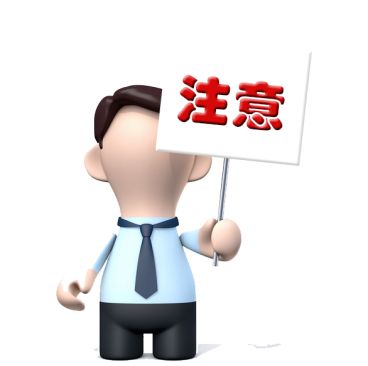 盒子实际大小初级计算公式

	需求：盒子尺寸 400*400，背景绿色，边框10px 实线 黑色，如何完成？
•	注意点： ① 设置width和height是内容的宽高！② 设置border会撑大盒子！
	盒子实际大小初级计算公式：
•	盒子宽度 = 左边框 + 内容宽度 + 右边框
•	盒子高度 = 上边框 + 内容高度 + 下边框
	解决：当盒子被border撑大后，如何满足需求？
•	解决：计算多余大小，手动在内容中减去（手动内减）
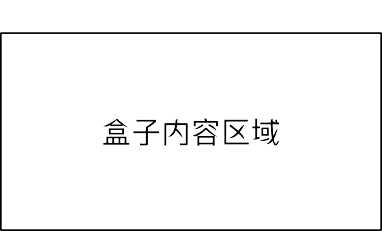 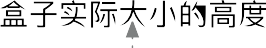 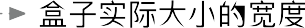 内边距（内填充）
padding-top:上边距;
padding-right:右边距;
padding-bottom:下边距;
padding-left:左边距;
padding：四边内边距;
5.2  盒子模型相关属性
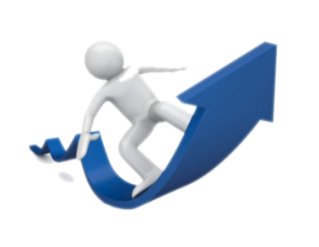 5.2.2 内边距属性
内边距
注意：内边距padding不允许使用负值
padding:5px  /*四个方向内边距为5像素宽度*/
padding:5px 3px  /*上下内边距为5像素，左右内边距为3像素*/
padding:5px 3px 4px  /*上内边距为5像素，左右内边距为3像素，下内边距为4像素*/
小结

	给盒子设置四周 20px 的内边距可以通过什么属性设置？
•	padding : 20px ;
	给盒子设置上下20px、左右30px的内边距可以通过什么属性设置？
•	padding : 20px 30px ;
	给盒子设置左侧50px的内边距可以通过什么属性设置？
•	padding-left : 50px ;
内边距（padding ）
padding属性（简写属性）可以有一到四个值。
内边距（padding ）
当我们给盒子指定padding直之后，发生了 2件事情:
1. 内容和边框有了距离,添加了内边距。
2. padding影响了盒子实际大小。
也就是说，如果盒子已经有了宽度和高度，此时再指定内边框，会撑大盒子。
解决方案：
如果保证盒子跟效果图大小保持一致，则让width/height减去多出来的内边距即可。
盒子实际大小计算公式2

	需求：盒子尺寸300*300，背景粉色，边框10px实线黑色，上下左右20px的内边距，如何完成？
•	注意点：① 设置width和height是内容的宽高！② 设置border会撑大盒子 ③ 设置padding会撑大盒子
	盒子实际大小终极计算公式：
•	盒子宽度 = 左边框 + 左padding + 内容宽度 + 右padding + 右边框
•	盒子高度 = 上边框 + 上padding + 内容宽度 + 下padding + 下边框
	解决：当盒子被border和padding撑大后，如何满足需求？
•	自己计算多余大小，手动在内容中减去（手动内减）
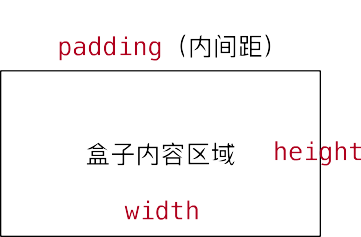 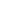 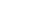 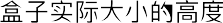 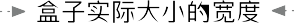 （拓展）不会撑大盒子的特殊情况

	不会撑大盒子的特殊情况（块级元素）
1.	如果子盒子没有设置宽度，此时宽度默认是父盒子的宽度
2.	此时给子盒子设置左右的padding或者左右的border，此时不会撑大子盒子
CSS3盒模型（自动内减）

	需求：盒子尺寸300*300，背景粉色，边框10px实线黑色，上下左右20px的内边距，如何完成？
•	给盒子设置border或padding时，盒子会被撑大，如果不想盒子被撑大？
	解决方法 ① ：手动内减
•	操作：自己计算多余大小，手动在内容中减去
•	缺点：项目中计算量太大，很麻烦
	解决方法 ② ：自动内减
•	操作：给盒子设置属性 box-sizing : border-box ; 即可
•	优点：浏览器会自动计算多余大小，自动在内容中减去
外边距（margin）
margin-top:上外边距;
margin-right:右外边距;
margin-bottom:下外边距;
margin-left:左外边距;
margin:四边外边距;
5.2  盒子模型相关属性
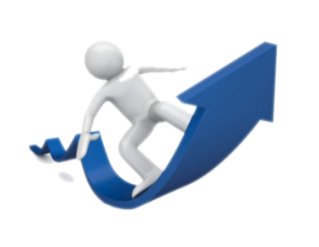 5.2.3 外边距属性
外边距
注意：和内边距不同，外边距margin允许使用负值
margin:5px  /*四边外边距为5像素宽度*/
margin:5px 3px  /*上下外边距为5像素，左右外边距为3像素*/
margin:5px 3px 4px  /*外边距：上为5像素，左右为3像素，下为4像素*/
margin单方向设置的应用

	应用：
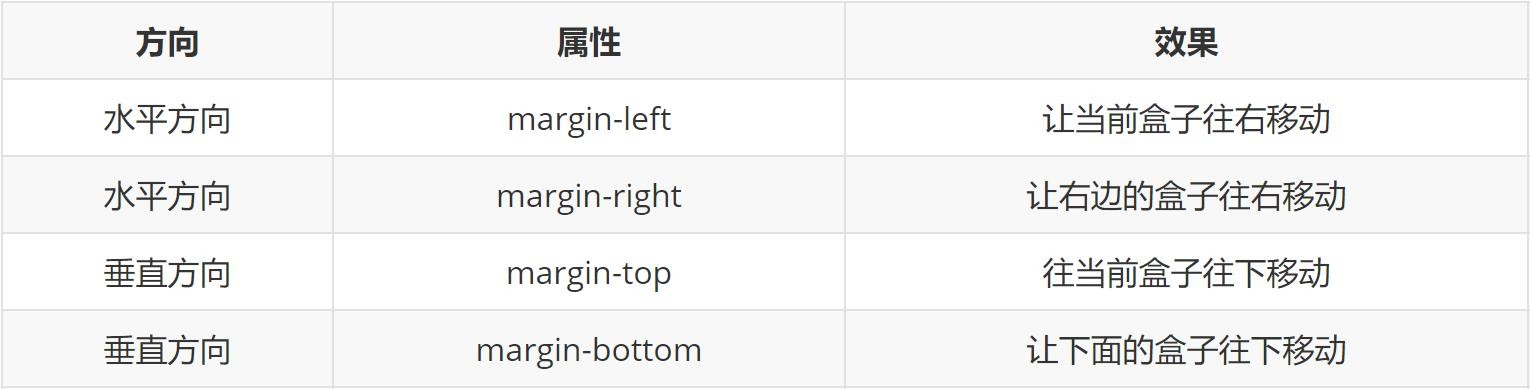 5.2  盒子模型相关属性
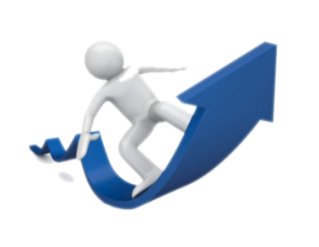 5.2.3 外边距属性
当对块级元素应用宽度属性width，并将左右的外边距都设置为auto，可使块级元素水平居中，实际工作中常用这种方式进行网页布局。
margin:0 auto  /* 利用margin实现块元素水平居中*/
margin:5px auto  /* 利用margin实现块元素水平居中，并且上下拉开5像素边距*/
外边距典型应用
外边距可以让块级盒子水平居  但是必须满足两个条件：
① 盒子必须指定了宽度（width）。
② 盒子左右的外边距都设置为auto。
.header{ width:960px; margin:0 auto;}
常见的写法，以下三种都可以，常用第三种方法：
•  margin-left: auto; margin-right: auto;
• margin: auto;
• margin: 0 auto;
注意：以上方法是让块级元素水平居中，行内元素或者行内块元素水平居中给其父元素添加text-align:center即可
盒子模型的总宽度与总高度
盒子的总宽度= width+左右内边距之和+左右边框宽度之和+左右外边距之和
盒子的总高度= height+上下内边距之和+上下边框宽度之和+上下外边距之和
结论
width
边框
边框
右内边距
右外边距
左内边距
左外边距
5.2  盒子模型相关属性
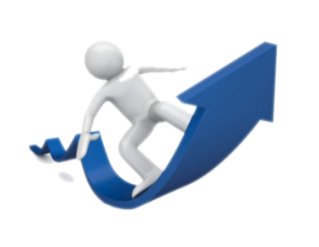 5.2.3 外边距属性
内外边距清除
清除默认内外边距

为了更方便地控制网页中的元素，制作网页时，通常先清除元素的默认内外边距。

	场景：浏览器会默认给部分标签设置默认的margin和padding，但一般在项目开始前需要先清除这些标签默认的 margin和padding，后续自己设置
•	比如：body标签默认有margin：8px
•	比如：p标签默认有上下的margin
•	比如：ul标签默认由上下的margin和padding-left
•	……
	解决方法：
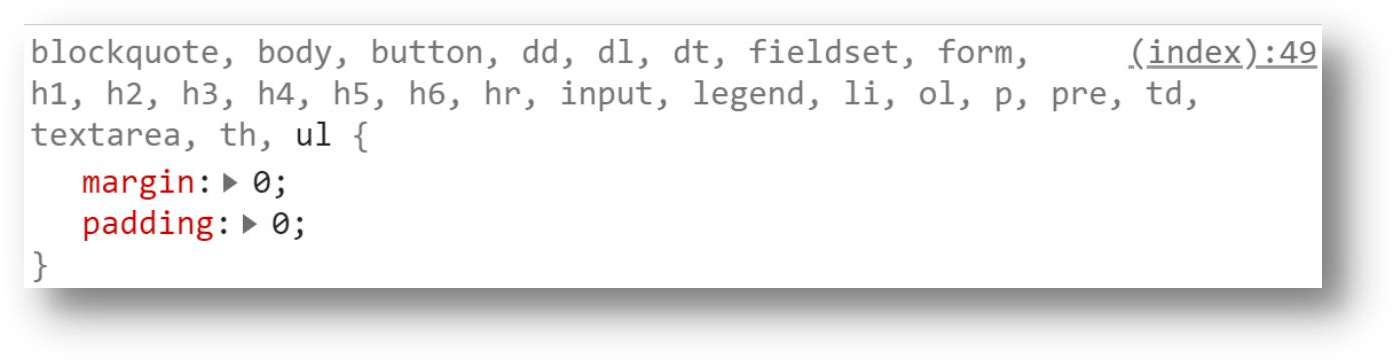 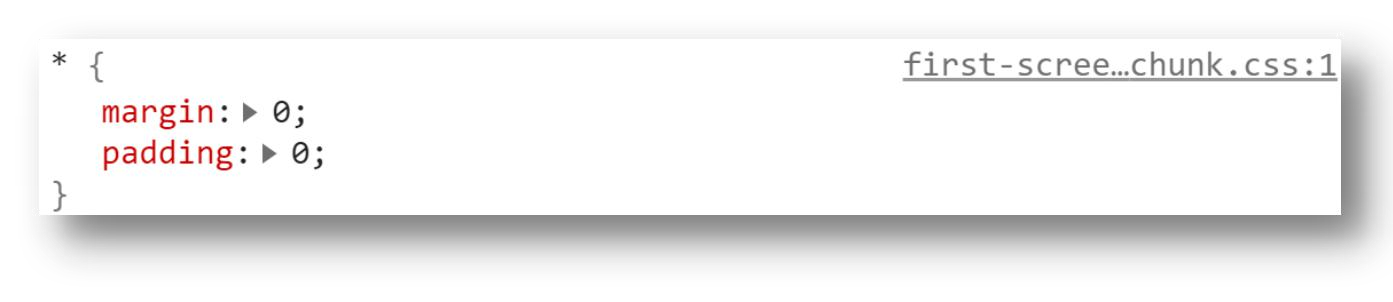 京东代码
淘宝网代码
5.2  盒子模型相关属性
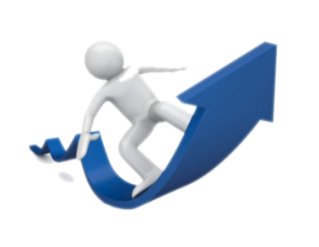 5.2.4 背景属性
目标：能够使用 背景相关属性 装饰元素的背景样式

1.	背景颜色
2.	背景图片
3.	背景平铺
4.	背景位置
5.	背景相关属性连写
网页能通过背景图像给读者留下更深刻的印象，如节日题材的网站一般采用喜庆祥和的图片来突出效果，所以在网页设计中，合理控制背景颜色和背景图像至关重要。
颜色值，例：red、yellow
#十六进制色值，例：#ccc
rgb(r,g,b)，例：rgb(30,0,0)
5.2  盒子模型相关属性
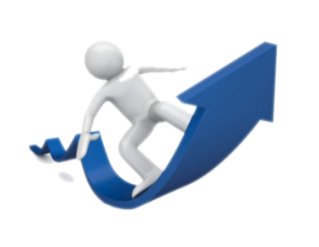 5.2.4 背景属性
1、设置背景颜色
background-color:背景颜色属性
#十六进制色值，例：#ccc
实际工作中最常用
1、设置背景颜色
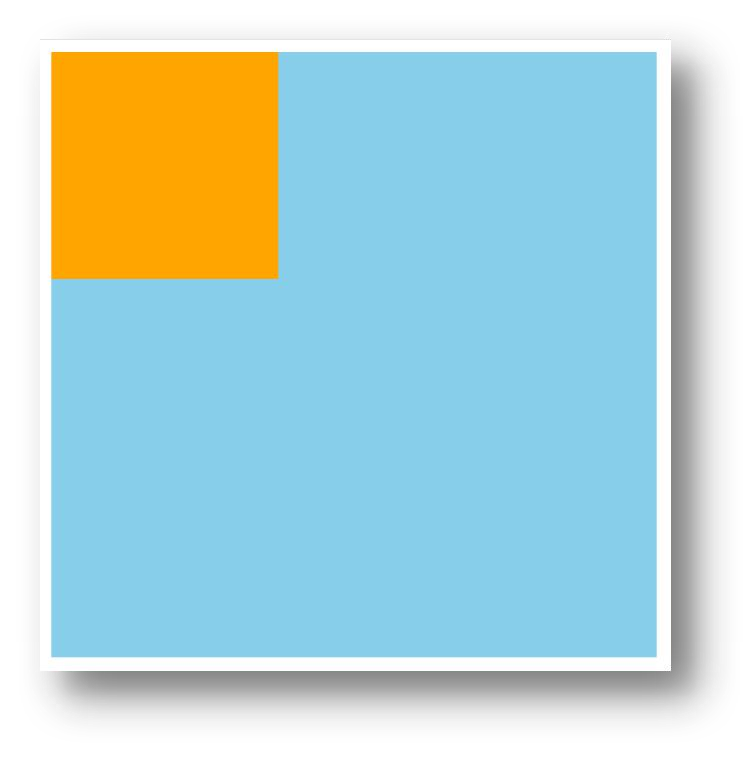 	属性名：background-color（bgc）
	属性值：
•	颜色取值：关键字、rgb表示法、rgba表示法、十六进制……
	注意点：
•	背景颜色默认值是透明： rgba(0,0,0,0) 、transparent
•	背景颜色不会影响盒子大小，并且还能看清盒子的大小和位置，一般在布局中会习惯先给盒子设置背景颜色
5.2  盒子模型相关属性
2、设置背景图像
在CSS中，还可以将图像作为网页元素的背景，通过background-image属性实现。
例如：
background-image :背景颜色属性
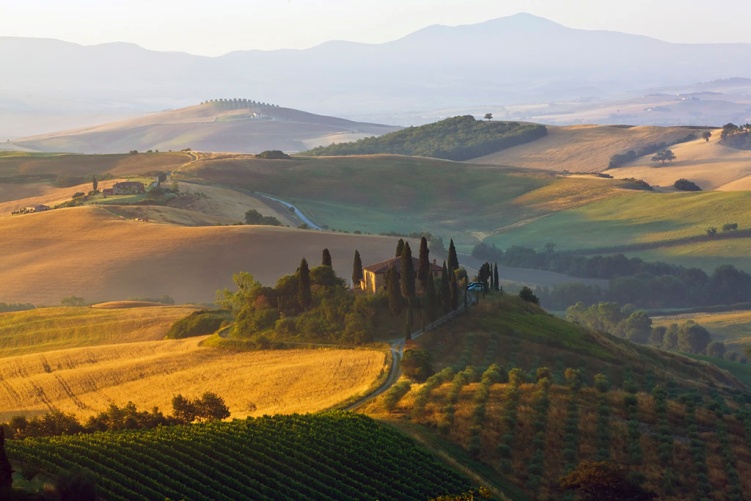 body
{
background-color:#CCC; 
background-image:url(images/jianbian.jpg);
}
2、设置背景图像
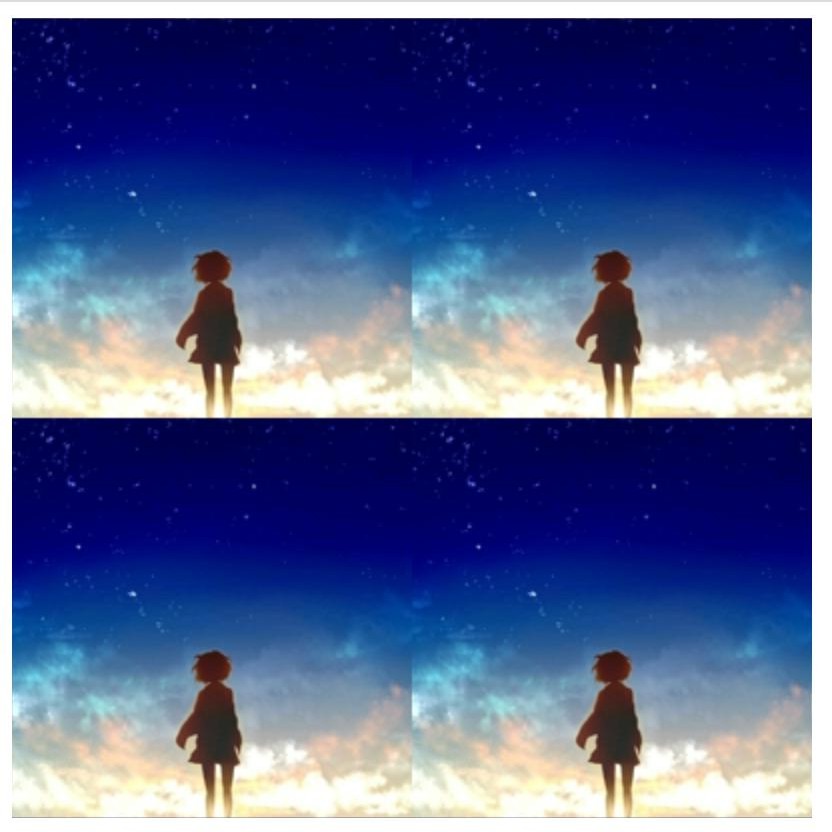 	属性名：background-image（bgi）
	属性值：background-image : none | url （url）
	注意点：
•背景图片默认是在水平和垂直方向平铺的
•背景图片仅仅是指给盒子起到装饰效果，类似于背景颜色，是不能撑开盒子的
5.2  盒子模型相关属性
3、设置背景图像平铺
background-repeat图像平铺属性
5.2  盒子模型相关属性
4、设置背景图像的位置
background-position图像位置属性
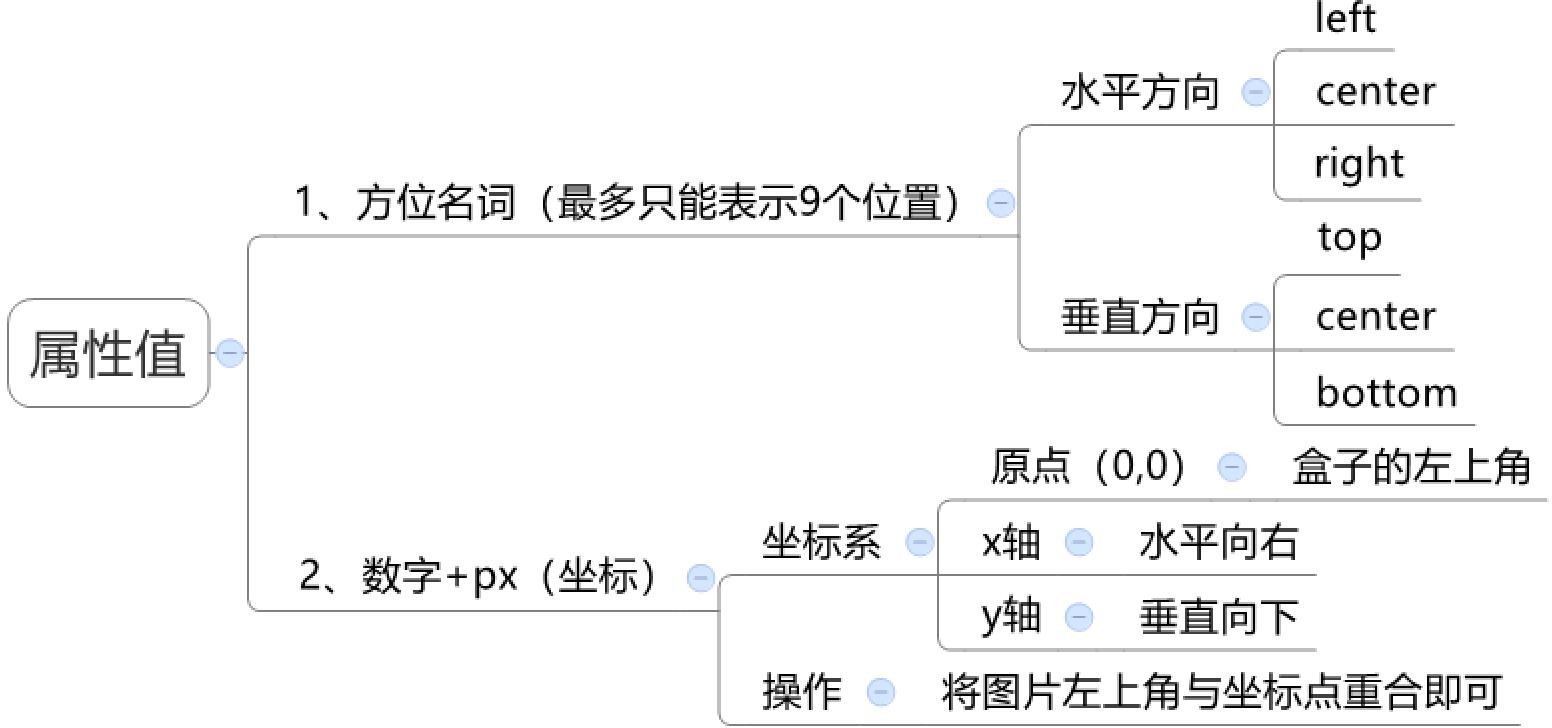 	注意点：
•	方位名词取值和坐标取值可以混使用，第一个取值表示水平，第二个取值表示垂直
5.2  盒子模型相关属性
5、设置背景图像固定
background-attachment图像固定属性
5.2  盒子模型相关属性
6、综合设置元素的背景
在CSS中背景属性也是一个复合属性，可以将背景相关的样式都综合定义在一个复合属性background中。
background:背景色 url(图像路径) 平铺 定位 固定;
background: url(img/wdjl.jpg) no-repeat 50px 80px fixed;
背景相关属性的连写形式

	属性名：background
	属性值：
•单个属性值的合写，取值之间以空格隔开
	书写顺序：
•推荐：background：color image repeat position
	省略问题：
•可以按照需求省略
•特殊情况：在pc端，如果盒子大小和背景图片大小一样，此时可以直接写 background：url()
	注意点
•	如果需要设置单独的样式和连写
•	① 要么把单独的样式写在连写的下面
•	② 要么把单独的样式写在连写的里面
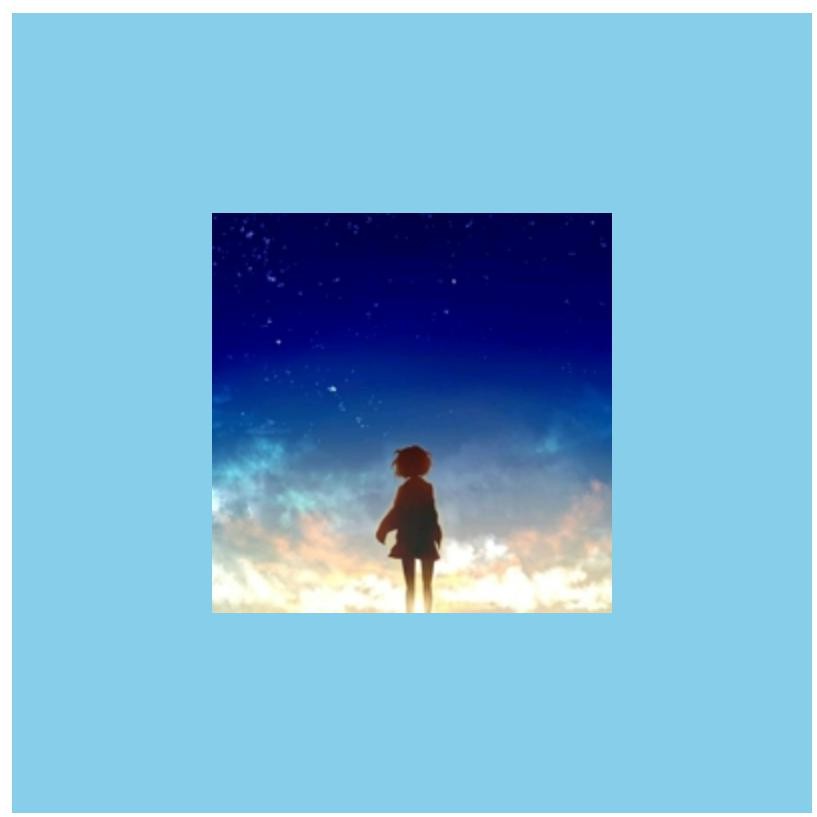 通过CSS背景属性，可以给页面元素添加背景样式。
背景属性可以设置背景颜色、背景图片背景平铺 、背景图片位置、 背景图像固定等。
背景图片位置
1. 参数是方位名词
•如果指定的两个值都是方位名词，则两个值前后顺序无关，比如left top和top left效果一致
•如果只指定了一个方位名词，另一个值省略，则第二个值默认居中对齐
2. 参数是精确单位
•如果参数值是精确坐标，那么第一个肯定是x坐标，第二个一定是y坐标
•如果只指定一个数值，那该数值一定是x坐标，另一个默认垂直居中
3.参数是混合单位
•如果指定的两个值是精确单位和方位名词混合使用，则第一个值是x坐标，第二个值是y坐标
背景色半透明
CSS3为我们提供了背景颜色半透明的效果。
background: rgba (0, 0, 0, 0.3);
•最后一个参数是alpha透明度，取值范围在0~1之间
•我们习惯把0.3的0省略掉,写为background: rgba(0, 0, 0, .3);
•注意：背景半透明是指盒子背景半透明，盒子里面的内容不受影响
• CSS3新增属性，是IE9+版本浏览器才支持的
•但是现在实际开发，我们不太关注兼容性写法了,可以放心使用
背景总结
背景图片:实际开发常见于logo或者一些装饰性的小图片或者是超大的背景图片，优点是非常便于控制位置. （精灵图也是一种运用场景）
（拓展）img标签和背景图片的区别

	需求：需要在网页中展示一张图片的效果？
	方法一：直接写上img标签即可
•	img标签是一个标签，不设置宽高默认会以原尺寸显示
	方法二：div标签 + 背景图片
•	需要设置div的宽高，因为背景图片只是装饰的CSS样式，不能撑开div标签
盒子模型注意：
（1）大部分网页元素都是以盒子的形式存在的。例如，body、p、h1~h6、ul、li等。
（2）给盒子添加背景色或背景图像时，该元素的背景色或背景图像也将出现在内边距中。
（3）虽然每个盒子模型拥有内边距、边框、外边距、宽和高这些基本属性，但是并不要求每个元素都必须定义这些属性。
（4）盒子默认的宽度的值是的宽父元素的宽度，默认的高度值由盒子中的内容决定。
5.3  盒子模型新增属性
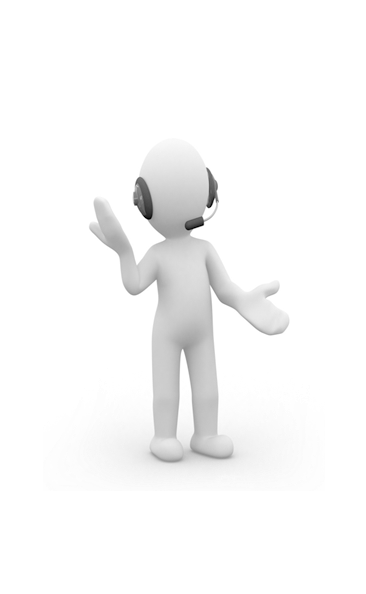 为了丰富网页的样式功能，去除一些冗余的样式代码，CSS3中添加了一些新的盒子模型属性，如颜色透明、圆角、阴影、渐变等。
本节将详细介绍这些全新的的CSS样式属性。
5.3  盒子模型新增属性
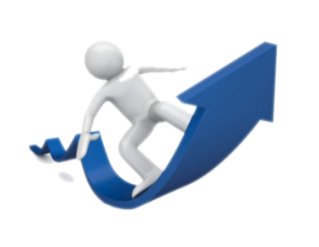 5.3.1 颜色透明度
通过引入RGBA模式和opacity属性，对背景与图片设置不透明度
rgba(r,g,b,alpha);
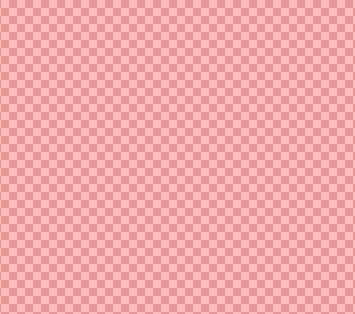 例如：
p{background-color:rgba(255,0,0,0.5);}
5.3  盒子模型新增属性
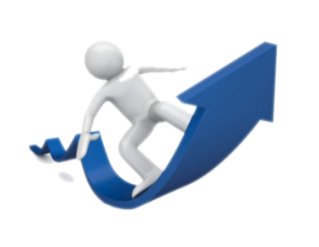 5.3.1 颜色透明度
通过引入RGBA模式和opacity属性，对背景与图片设置不透明度
opacity：opacityValue;
opacity属性用于定义标签的不透明度，参数opacityValue表示不透明度的值，它是一个介于0~1之间的浮点数值。其中，0表示完全透明，1表示完全不透明，而0.5则表示半透明。
5.3.2 圆角边框
在CSS3中，新增了圆角边框样式，这样我们的盒子就可以变圆角了。 border-radius属性用于设置元素的外边框圆角。
语法：
border-radius:length;
•参数值可以为数值或百分比的形式
•如果是正方形，想要画为一个圆，把数值修改为盒子宽高的一半，或者直接写为50%
•该属性是一个简写属性，可以跟四个值，分别代表
•分开写：border-top-left-radius、border-top-right-radius、border-bottom-right-radius 和
border-bottom-left-radius
•兼容性ie9+浏览器支持，但是不会影响页面布局，可以放心使用.
5.3  盒子模型新增属性
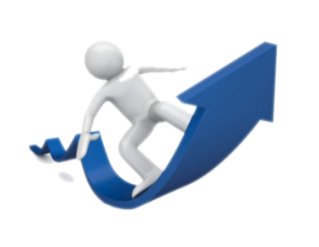 5.3.3图片边框
概 念
在网页设计中，我们还可以使用图片作为元素的边框。运用CSS3中的border-image属性可以轻松实现这个效果。
border-image: border-image-source/ border-image-slice/ border-image-width/ border-image-outset/ border-image-repeat;
5.3  盒子模型新增属性
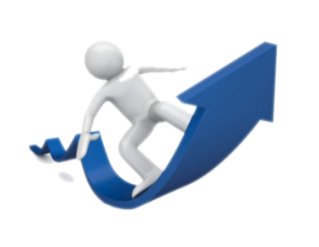 5.3.3 图片边框
概 念
在网页设计中，我们还可以使用图片作为元素的边框。运用CSS3中的border-image属性可以轻松实现这个效果。
5.3  盒子模型新增属性
5.3.4 盒子阴影
概 念
在网页制作中，经常需要对盒子添加阴影效果。使用CSS3中的box-shadow属性可以轻松实现阴影的添加。
box-shadow属性也可以改变阴影的投射方向以及添加多重阴影效果。
例如：
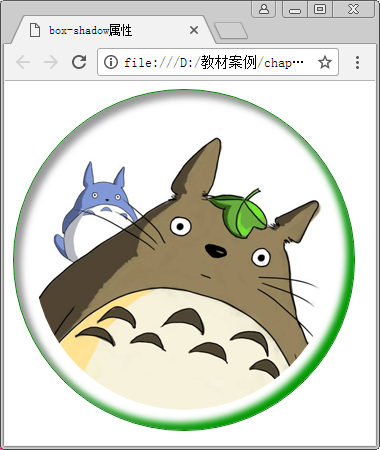 box-shadow:5px 5px 10px 2px #999 inset,-5px -5px 10px 2px #333 inset;
5.3.4 盒子阴影
注意:
1. 默认的是外阴影(outset)，但是不可以写这个单词，否则造成阴影无效
2. 盒子阴影不占用空间，不会影响其他盒子排列。
5.3.5 文字阴影
在CSS3中，我们可以使用text-shadow属性将阴影应用于文本。
语法：
text-shadow: h-shadow v-shadow blur color
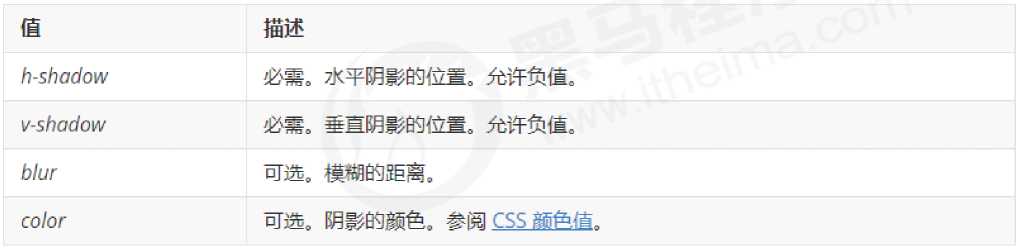 5.3  盒子模型新增属性
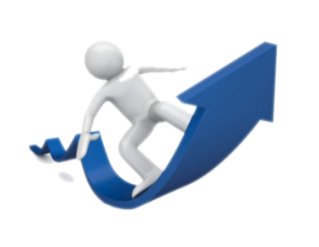 5.3.5 渐变
1、线性渐变
在线性渐变过程中，起始颜色会沿着一条直线按顺序过渡到结束颜色。运用CSS3中的 “background-image:linear-gradient（参数值）;”样式可以实现线性渐变效果。
background-image:linear-gradient(渐变角度,颜色值1,颜色值2...,颜色值n);
linear-gradient用于定义渐变方式为线性渐变，括号内用于设定渐变角度和颜色值。
5.3  盒子模型新增属性
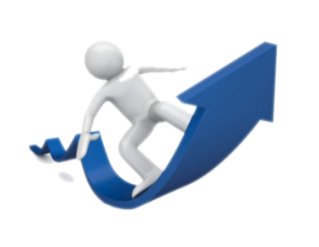 5.3.5 渐变
1、线性渐变
在线性渐变过程中，起始颜色会沿着一条直线按顺序过渡到结束颜色。运用CSS3中的 “background-image:linear-gradient（参数值）;”样式可以实现线性渐变效果。
5.3  盒子模型新增属性
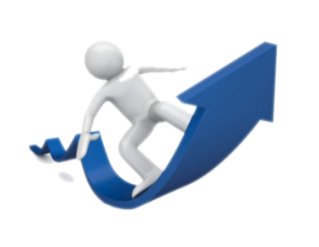 5.3.5 渐变
2、径向渐变
径向渐变同样是网页中一种常用的渐变，在径向渐变过程中，起始颜色会从一个中心点开始，按照椭圆或圆形形状进行扩张渐变。运用CSS3中的“background-image:radial-gradient（参数值）;”样式可以实现径向渐变效果。
background-image:radial-gradient(渐变形状 圆心位置,颜色值1,颜色值2...,颜色值n);
radial-gradient用于定义渐变的方式为径向渐变，括号内的参数值用于设定渐变形状、圆心位置和颜色值。
5.3  盒子模型新增属性
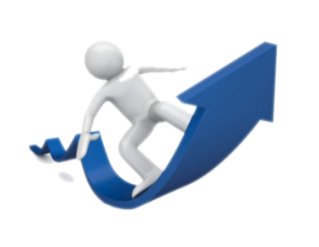 5.3.5 渐变
2、径向渐变
5.3  盒子模型新增属性
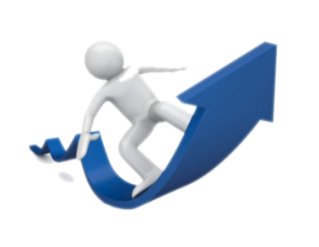 5.3.5 渐变
3、重复渐变
重复线性渐变
重复径向渐变
重复径向渐变
在CSS3中，通过“background-image:repeating-linear-gradient（参数值）;”样式可以实现重复线性渐变的效果。
background-image:repeating-linear-gradient(渐变角度,颜色值1,颜色值2...,颜色值n);
5.3  盒子模型新增属性
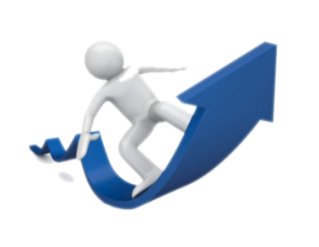 5.3.5 渐变
3、重复渐变
重复线性渐变
重复径向渐变
重复径向渐变
重复线性渐变
在CSS3中，通过“background-image:repeating-radial-gradient（参数值）;”样式可以实现重复线性渐变的效果。
background-image:repeating-radial-gradient(渐变形状 圆心位置,颜色值1,颜色值2...,颜色值n);
5.3  盒子模型新增属性
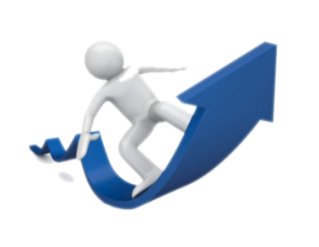 5.3.6 多背景图像
概述
在CSS3中，通过background-image、background-repeat、background-position和background-size等属性提供多个属性值可以实现多重背景图像效果，各属性值之间用逗号隔开。
例如：
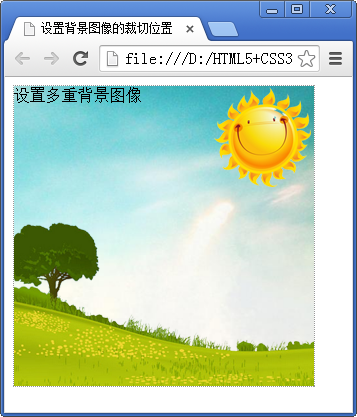 background-image:
url(images/caodi.png),
url(images/taiyang.png),
url(images/tiankong.png);
5.3  盒子模型新增属性
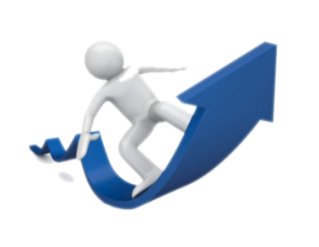 5.3.7 修剪背景图像
1、设置背景图像的大小
在CSS3中，新增了background-size属性用于控制背景图像的大小
background-size:属性值1 属性值2;
5.3  盒子模型新增属性
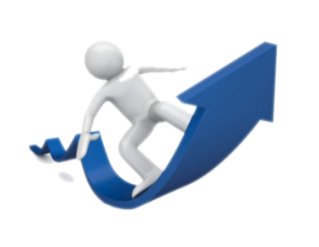 5.3.7 修剪背景图像
2、设置背景图像的显示区域
运用CSS3中的background-origin属性可以自行定义背景图像的相对位置。
background-origin:属性值;
在上面的语法格式中，background-origin属性有三种取值，分别表示不同的含义，具体解释如下。

padding-box：背景图像相对于内边距区域来定位。
border-box：背景图像相对于边框来定位。
content-box：背景图像相对于内容框来定位。
5.3  盒子模型新增属性
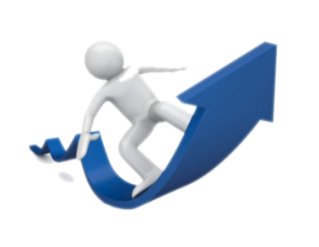 5.3.7 修剪背景图像
3、设置背景图像的裁剪区域
在CSS样式中，background-clip属性用于定义背景图像的裁剪区域
background-clip:属性值;
在语法格式上，background-clip属性和background-origin 属性的取值相似，但含义不同，具体解释如下。
border-box：默认值，从边框区域向外裁剪背景。
padding-box：从内边距区域向外裁剪背景。
content-box：从内容区域向外裁剪背景。
5.4  元素的类型和转换
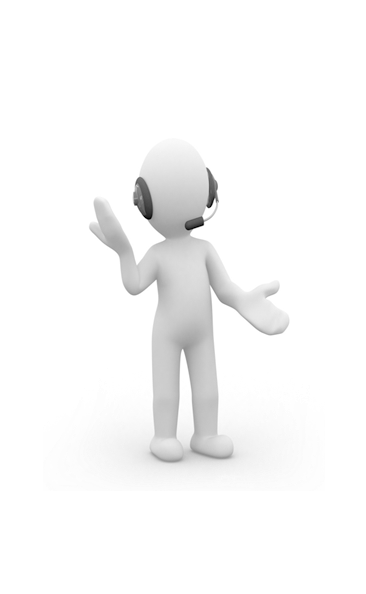 在使用这些标签的时候，我们会发现有些标签可以设置宽度和高度属性（如p标签），有些标签则不可以（如strong标签）。这是因为标签有着特定的类型，不同类型的标签可以设置的属性也不同。
本节将详细讲解标签元素的类型和装换方法。
5.4  元素的类型和转换
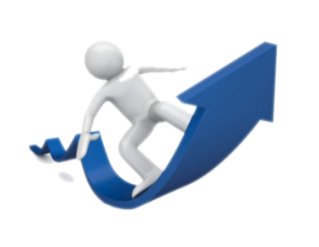 5.4.1 元素的类型
在页面中以区域块的形式出现。
每个块元素通常都会独自占据一整行或多整行。
可以对其设置宽度、高度、对齐等属性。
块元素
不占有独立的区域。
仅仅靠自身的字体大小和图像尺寸来支撑结构。
一般不可以设置宽度、高度、对齐等属性。
行内元素
5.4  元素的类型和转换
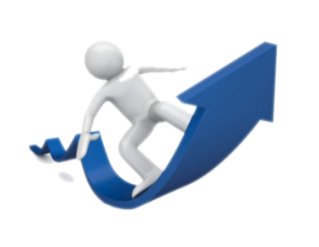 5.4.1 元素的类型
<h1>—<h6>
<li>
常见的块元素
<p>
<div>
<ul>
<ol>
其中<div>标签是最典型的块元素。
5.4  元素的类型和转换
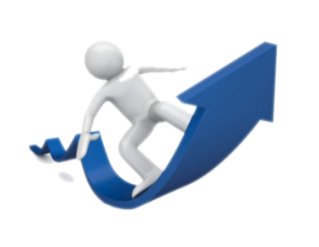 5.4.1 元素的类型
<img>
<strong>
<u>
常见的行内元素
<a>
<b>
<em>
<span>
其中<span>标签最典型的行内元素。
5.4  元素的类型和转换
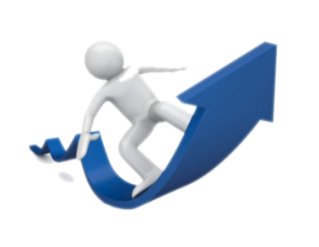 5.4.2 <div>和<span>标签
1、div标签
1
<div>标记是一个块容器标记。
div英文全称为“division”，译为中文是“分割、区域”。<div>标签简单而言就是一个块标签，可以实现网页的规划和布局。
可以将网页分割为独立的部分，以实现网页的规划和布局。
2
大多数HTML标记都可以嵌套在<div>标记中，<div>中还可以嵌套多层<div>。
3
4
可以替代大多数的块级文本标记。
5.4  元素的类型和转换
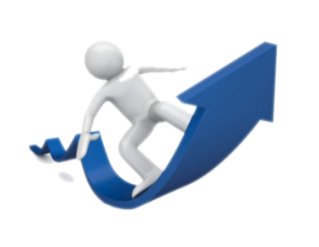 5.4.2 <div>和<span>标签
2、span标签
1
<span>标记是一个行内标记。
span中文译为“范围”，作为容器标签被广泛应用在HTML语言中。和<div>标签不同的是，<span>是行内元素，仅作为只能包含文本和各种行内标签的容器。
2
<span>与</span>之间只能包含文本和各种行内标记。
3
<span>标记常用于定义网页中某些特殊显示的文本，配合class属性使用。
4
当其他行内标记都不合适时，就可以使用<span>标记。
块元素
常见的块元素有＜hl＞~＜h6＞、＜p＞、＜div＞、＜ul＞、＜ol＞、＜li＞等
块级元素的特点:
属性：display：block;
① 比较霸道,自己独占一行。
② 高度，宽度、外边距以及内边距都可以控制。
③ 宽度默认是容器（父级宽度）的100%，默认的高度由内容支撑的。
④ 是一个容器及盒子，里面可以放行内或者块级元素。
注意:
•文字类的元素内不能使用块级元素
•＜p＞标签主要用于存放文字，因此＜p＞里面不能放块级元素，特别是不能放＜div＞
•同理，＜hl＞~＜h6＞等都是文字类块级标签，里面也不能放其他块级元素
行内元素
常见的行内元素有 ＜a＞、〈strong〉、＜b＞、＜em＞、＜i＞、＜del＞、＜s＞、＜ins＞、＜u＞、<img>、＜span＞等，其中 ＜span ＞标签是最典型的行内。
行内元素的特点:
属性：display：inline;
① 相邻行内元素在一行上，一行可以显示多个。
② 高、宽直接设置是无效的。
③ 宽度和高度默认由内容撑开
④ 行内元素只能容纳文本或其他行内元素。
注意:

•链接里面不能再放链接
•特殊情况链接＜a＞里面可以放块级元素，但是给＜a＞转换一下块级模式最安全
行内块元素
在行内元素中有几个特殊的标签input、textarea、button、select ,
它们 既有块元素的特点又有行内元素特点，有些资料称它们为行内块元素
行内块元素的特点:
属性：display：inline-block
① 和相邻行内元素（行内块）在一行上，但是他们之间会有空白缝隙。一行可以显示多个（行内元素特点）。
② 默认宽度就是它本身内容的宽度（行内元素特点）,可以设置宽高
③ 高度，行高、外边距以及内边距都可以控制（块级元素特点）。
特殊情况：img标签有行内块元素特点，但是Chrome调试工具中显示结果是inline
元素显示模式总结
学习元素显示模式的主要目的就是分清它们各自的特点，当我们网页布局的时候，在合适的地方用合适的标签元素。
一个小技巧单行文字垂直居中的代码
css没有给我们提供文字垂直居中的代码.这里我们可以使用一个小技巧来实现.
解决方案：让文字的行高等于盒子的高度就可以让文字在当前盒子内垂直居中
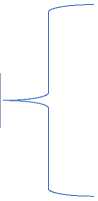 上空隙
文李本身高度
行高
下空隙
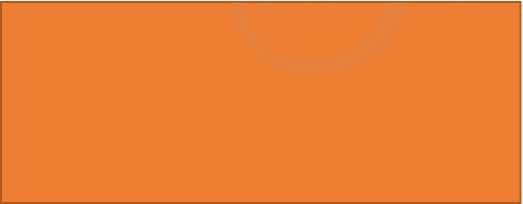 上空隙
文李本身高度
行高40
盒子高度40
下空隙
简单理解：行高的上空隙和下空隙把文字挤到中间了.是如果行高小于盒子高度，文字会偏上，如果行高大于盒子高度，则文字偏下
5.4  元素的类型和转换
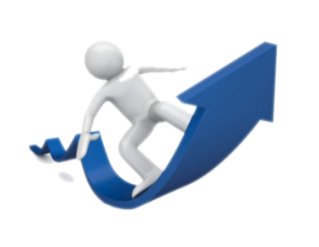 5.4.3 元素类型的转换
此元素将显示为行内元素（行内元素默认的display属性值）。
inline
此元素将显示为块元素（块元素默认的display属性值）。
block
display
此元素将显示为行内块元素，可以对其设置宽高和对齐等属性，但是该元素不会独占一行。
inline-block
此元素将被隐藏，不显示，也不占用页面空间。
none
5.5 水平外边距正常
外边距正常情况

	场景：水平布局 的盒子，左右的margin正常，互不影响
	结果：最终两者距离为左右margin的和
5.5 块元素垂直外边距的合并
外边距合并
当两个相邻或嵌套的块元素相遇时，其垂直方向的外边距会自动合并，发生重叠。了解块元素的这一特性，有助于设计者更好地使用CSS进行网页布局。
使用margin定义块元素的外边距 时，可能会出现外边距的合并。
主要有两种情况：
1. 相邻块元素垂直外边距的合并
2. 嵌套块元素垂直外边距的塌陷
5.5 块元素垂直外边距的合并
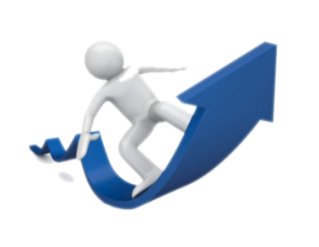 5.5.1 相邻块元素垂直外边距的合并
外边距
相邻块元素之间的垂直间距不是margin-bottom与margin-top之和，而是两者中的较大者。
外边距
相邻元素垂直外边距的合并
外边距折叠现象 – ① 合并现象
1.相邻块元素垂直外边距的合并
场景：垂直布局 的 块级元素，上下的margin会合并
结果：最终两者距离为margin的最大值
解决方法：避免就好
         只给其中一个盒子设置margin即可
当上下相邻的两个块元素（兄弟关系）相遇时，如果上面的元素有下外边距margin-bottom ,
下面的元素有上外边距margin-top，则他们之间的垂直间距不是margin-bottom与margin-top之和，而是值中的较大者。
这取两个值中的较大者种现象被称为相邻块元素垂直外边距的合并
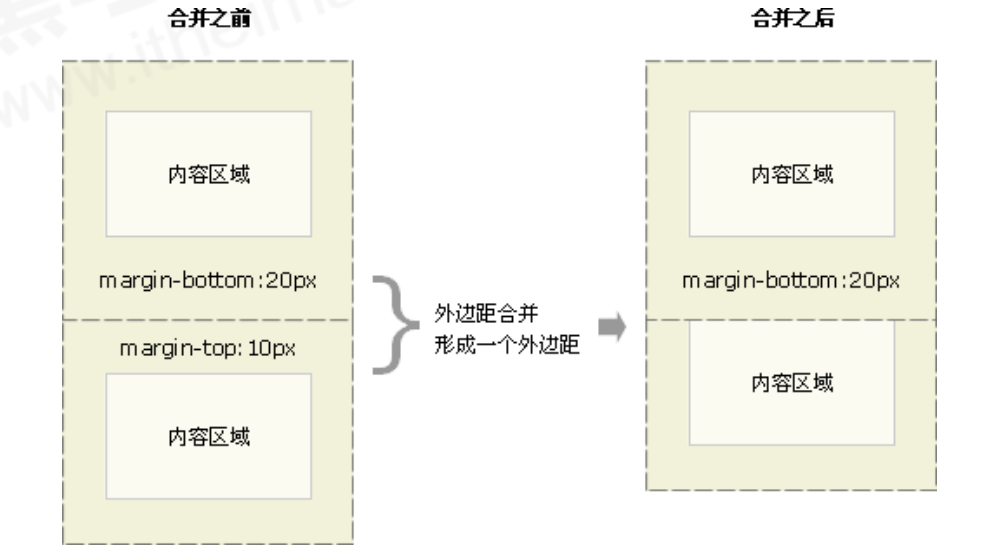 解决方案:
尽量只给一个盒子添加margin值。
5.5 块元素垂直外边距的合并
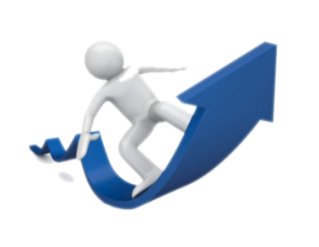 5.5.2 嵌套块元素垂直外边距的合并
外边距
对于两个嵌套关系的块元素，如果父元素没有上内边距及边框，则父元素的上外边距会与子元素的上外边距发生合并，合并后的外边距为两者中的较大者。
外边距
嵌套元素垂直外边距的合并
外边距折叠现象 – ② 塌陷现象

	场景：互相嵌套 的 块级元素，子元素的 margin-top 会作用在父元素上
	结果：导致父元素一起往下移动
	解决方法：
1.给父元素设置border-top 或者 padding-top（分隔父子元素的margin-top）
2.给父元素设置overflow：hidden
3.转换成行内块元素
4.设置浮动
对于两个嵌套关系（父子关系）的块元素，父元素有上外边距同时子元素也有上外边距，此时父元素会塌陷较大的外边距值。
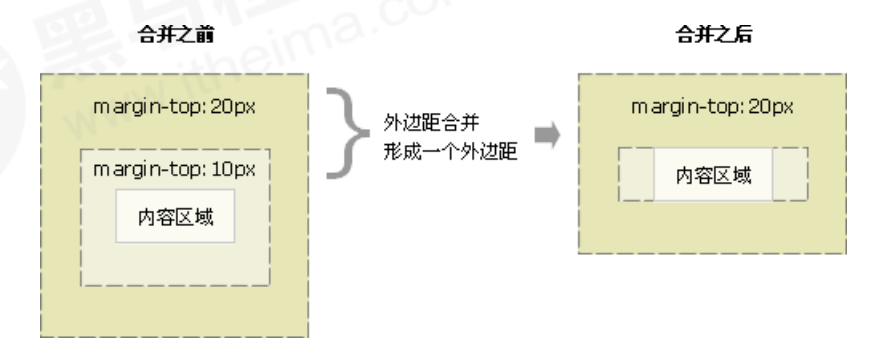 CSS属性书写顺序（重点）
建议遵循以下顺序：
1. 布局定位属性：display/position/float/clear/visibility/overflow （建议 display 第一个写，毕竟关系到模式）
2. 自身属性：width / height / margin / padding / border / background
3. 文本属性：color / font / text-decoration / text-align / vertical-align / white- space / break-word
4. 其他属性（CSS3）： content/cursor / border-radius / box-shadow/text-shadow / background:linear-gradient ...
5.6 阶段案例——制作音乐排行榜
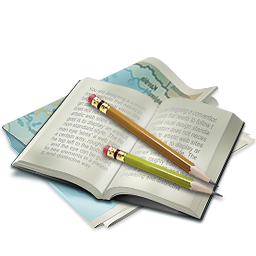 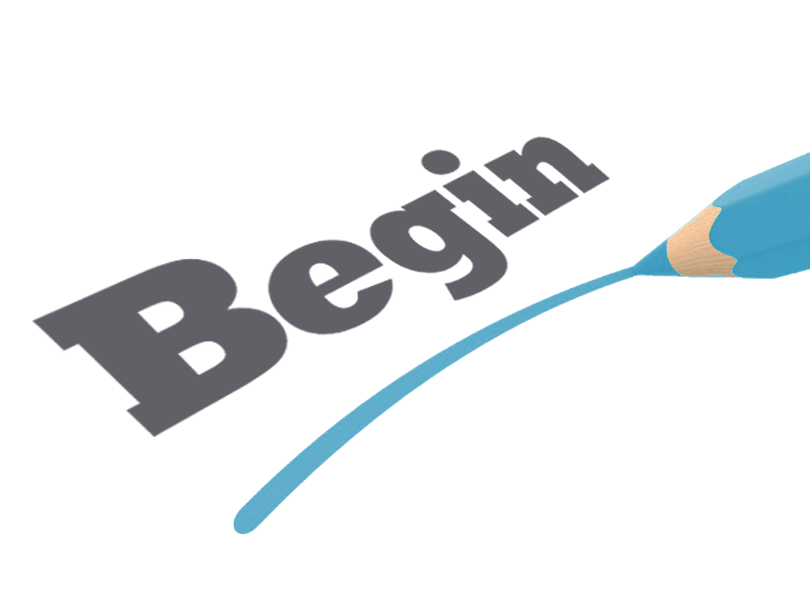 制作音乐排行榜
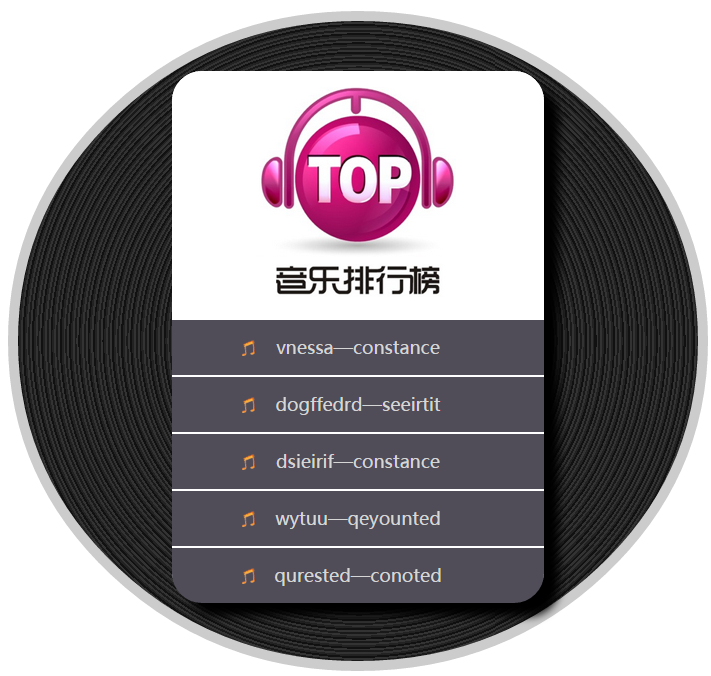 总结
1. 布局为啥用不同盒子，我只想用div ?
标签都是有语义的,合理的地方用合理的标签。比如产品标题就用h,大量文字段落就用p
2. 为啥用那么多类名？
类名就是给每个盒子起了一个名字，可以更好的找到这个盒子，选取盒子更容易，后期维护也方便。
3. 到底用 margin 还是 padding ?
大部分情况两个可以混用，两者各有优缺点，但是根据实际情况，总是有更简单的方法实现。
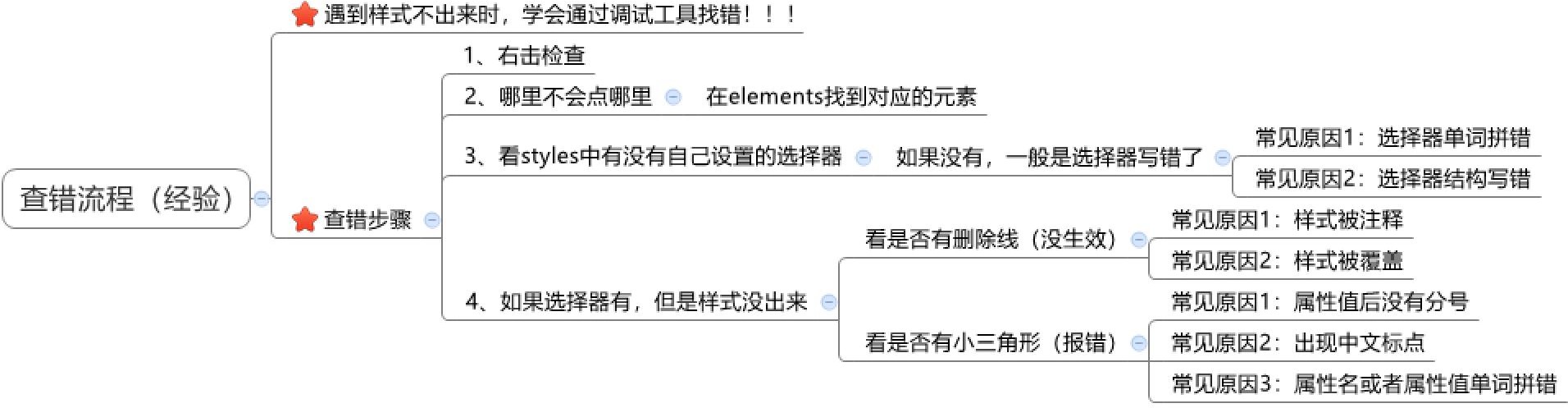 单行文字垂直居中的原理
css没有给我们提供文字垂直居中的代码.这里我们可以使用一个小技巧来实现.
解决方案：让文字的行高等于盒子的高度就可以让文字在当前盒子内垂直居中
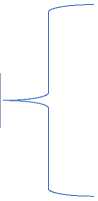 上空隙
文李本身高度
行高
下空隙
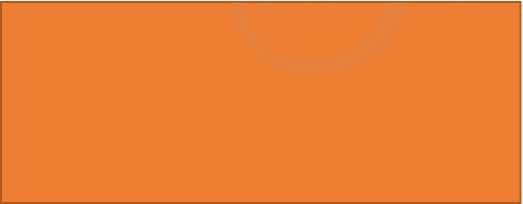 上空隙
文李本身高度
行高40
盒子高度40
下空隙
简单理解：行高的上空隙和下空隙把文字挤到中间了.是如果行高小于盒子高度，文字会偏上，如果行高大于盒子高度，则文字偏下
css书写顺序
1.影响文档流的属性（位置属性） ( 比如：position, top, right, z-index, display, float等 )

2.自身盒模型的属性（大小）（比如：width, height, margin, padding, border等）

3.排版相关属性（文字系列）（比如：font, line-height, text-align, vertical-align等）

4.装饰性属性（背景，颜色）（比如： background, color, opacity, cursor等）

5.生成内容的属性（其他）（比如：content, list-style, quotes等）

注：根据1、2、3、4、5的序号优先级书写css属性更有利于浏览器渲染引擎解析